LA VISIÓN Y EL LLAMADO INAUGURAL DE EZEQUIEL
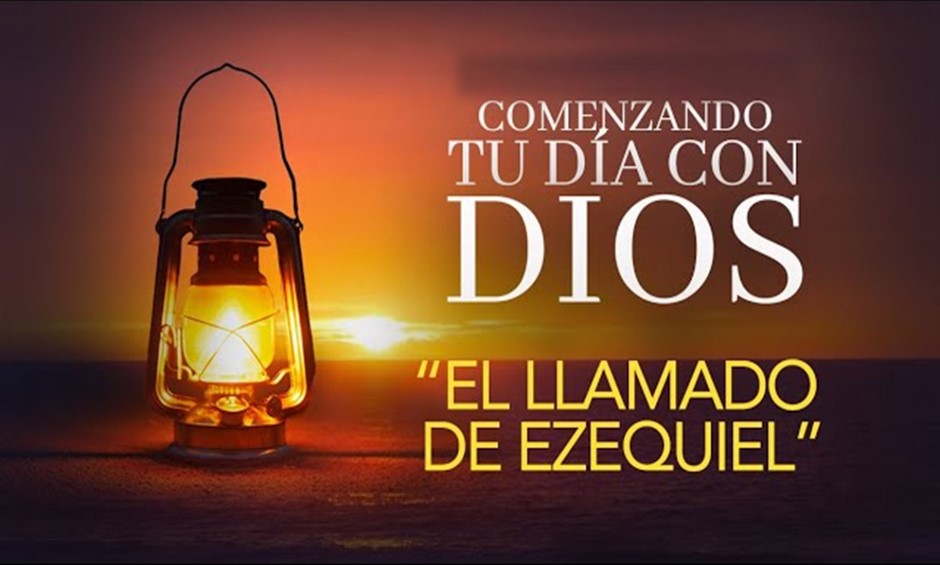 “Jesucristo llama a sus discípulos a llevar con paciencia las dificultades a medida que lo siguen”
VERSÍCULO CLAVE:“Y luego que me habló, entró el Espíritu en mí y me afirmó sobre mis pies, y oí al que me hablaba”, Ezequiel 2:2.
LECTURA EN CLASE:
Ezequiel 1:3-5,12,15,16,20;2:2,3,7;3:3,11.
INTRODUCCION
EL día de hoy estudiaremos el llamamiento de Ezequiel, que fue un contemporáneo de Jeremías. 
Sus ministerios fueron similares, pero se realizaron en diferentes lugares.
Mientras que Jeremías predicaba en Jerusalén, Ezequiel ministraba al pueblo de Dios en el exilio. 
Ambos al enfrentar dificultades y oposición fueron sustentados por Dios.
Así como su fervor por el llamado de Dios en su vida.
1
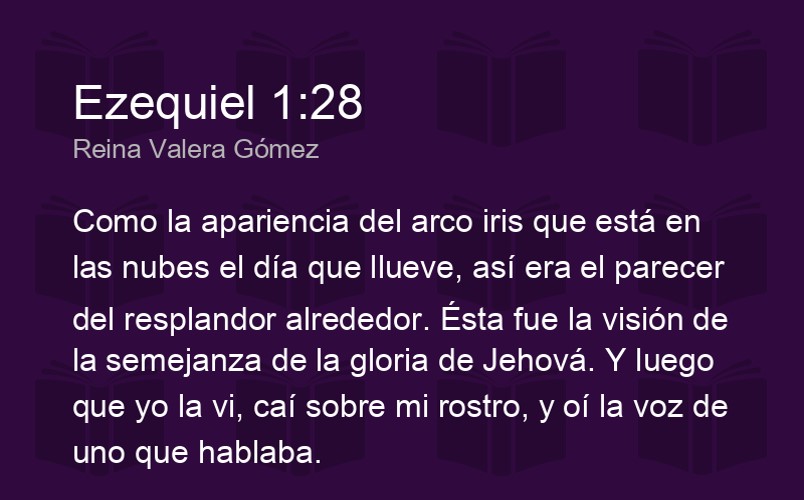 VISIÓN INAUGURALEzequiel 1:1-28.
Ezequiel fue un joven sacerdote llevado cautivo a la tierra de Babilonia por Nabucodonosor en la segunda transportación del cautiverio judío.
Ezequiel cuando tenía treinta años de edad, mientras estaba con los demás cautivos junto al río Quebar, el Señor visitó a este varón en una de las visiones más impactantes que encontramos en la Biblia. 
Expresiones que llaman la atención: “Los cielos se abrieron, vi visiones de Dios, vino palabra de Jehová, vino… la mano de Jehová”, V.1-3.
Exposición de lo que vio.
Vio un viento tempestuoso y una gran nube, V.4. “Esto es una teofanía o manifestación visible o tangible de Dios”.
Vio que dentro de esa nube había cuatro seres vivientes, V.5-25. “Estos según Ezequiel 10:1 son querubines”. 
Vio la gloria de Jehová sobre su trono, V.26-28.
Esta visión llena nuestro corazón de esperanza y gozo, Dios tiene el control de todo y tiene el poder para librarnos de todo ataque del enemigo.
2
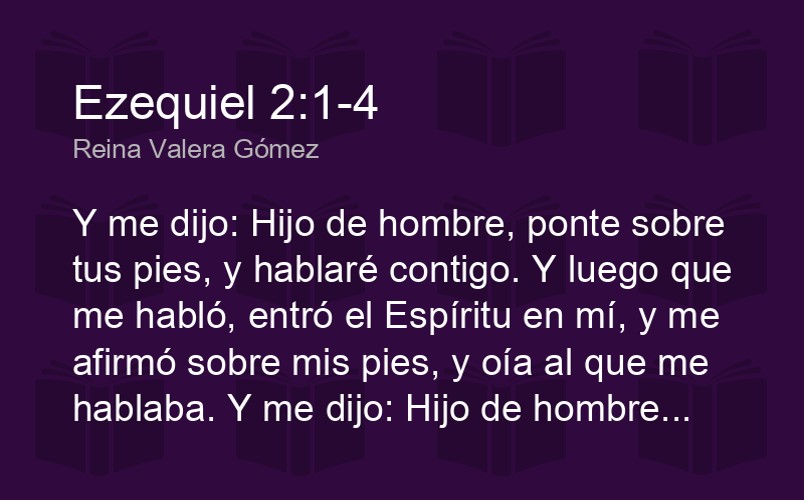 LLAMADO AL MINISTERIO PROFÉTICOEzequiel 2:1-8.
La experiencia de Ezequiel al ser llamado por Dios.
Dios se dirigió a Él como “Hijo de hombre”, V.1. “Esta frase aparece mas de noventa veces en el libro de Ezequiel y enfatiza su humanidad”.
Dios le dice que se ponga sobre sus pies, para escuchar a Dios, V.1.
Dios al hablarle el Espíritu Santo entró y obró en él, V.2.
La misión específica de Dios para Ezequiel.
Hablarle a una audiencia difícil, V.3,4. “La casa rebelde de Israel”.
Hablar las palabras de Dios, no las suyas propias, V.4. “Así ha dicho Jehová el Señor”.
Hablarle al pueblo, escucharan o se negaran, V.5.
Hablarles para demostrar que en verdad era un profeta de Dios, V.5.
Las instrucciones puntuales de Dios a Ezequiel.
Que no tuviera temor ante el rechaza, V.6.
Que la aceptación o el rechazo no determinarían su obra, V.7. “Escuchen o dejen de escuchar”. Véase 2 Timoteo 4:2.
Que no fuera rebelde como el pueblo, V.8.
Que llevara en los más profundo de su ser la palabra de Dios, V.8.
Somos enviados a un mundo que está muriendo por falta de la verdad, nuestro papel es comunicar el mensaje salvador de Dios a quienes lo necesitan.
3
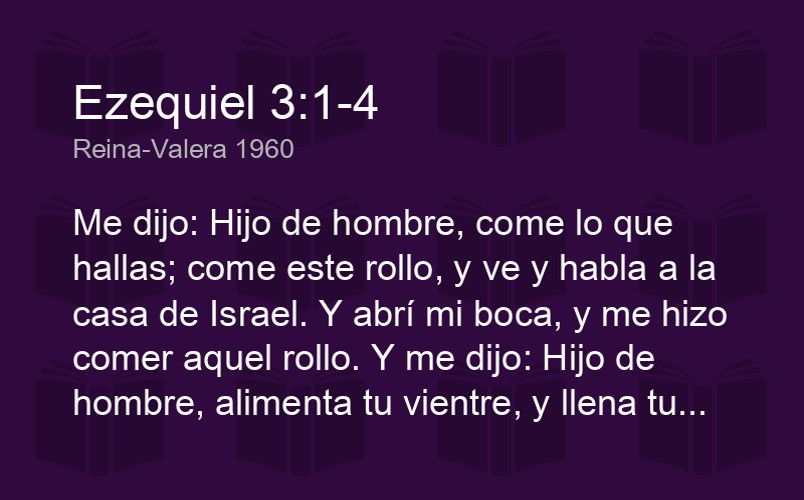 ADVERTENCIA SOBRE UN MINISTERIO DIFICILEzequiel 2:9-10; 3:1-11.
Dios le mostró a Ezequiel una mano extendida hacia él que sostenía un rollo. 
Este rollo estaba escrito en ambos lados, 2:9.
Este rollo consistía de cantos fúnebres, lamentos y declaraciones de condena, 2:10.
Este rollo debía comerlo, 3:1-3.
Su compromiso: “digerir el mensaje, haciéndolo parte de su propio ser”. 
Su experiencia: “fue en su boca dulce como la miel”.
Dios al enviar a Ezequiel a dar sus palabras al pueblo le advierte:
Que sus compatriotas menospreciarían su mensaje, 3:4-6.
Que ante un pueblo obstinado era necesario que él fuera un profeta obstinado, 3:7-9.
Que debía escuchar y tomar todo lo que Dios decía, 3:10.
Que debía estar entre el pueblo, hablarles la palabra de Dios sin importar como fuera recibido el mensaje, 3:11. “escuchen o dejen de escuchar”.
Los que hoy sirven al Señor tal vez no reciban recompensa o reconocimiento por su obediencia hasta que lleguen al cielo, al final Dios les dirá: “Bien hecho”.
DISCIPULADO Y MINISTERIO EN ACCION
Todo cristiano debe comprender que su servicio a Dios es sumamente importante.
Debemos alimentarnos de la Palabra de Dios, ser llenos del Espíritu Santo y responder en obediencia. 
Al obedecer el plan de Dios en las buenas y en las malas, Dios nos fortalecerá y empoderará. 
Haga una lista de personas que necesitan a Cristo, hábleles del amor de Dios y la verdad del evangelio.
Determine amar y orar por ellos, aunque resistan su esfuerzo por acercarse.
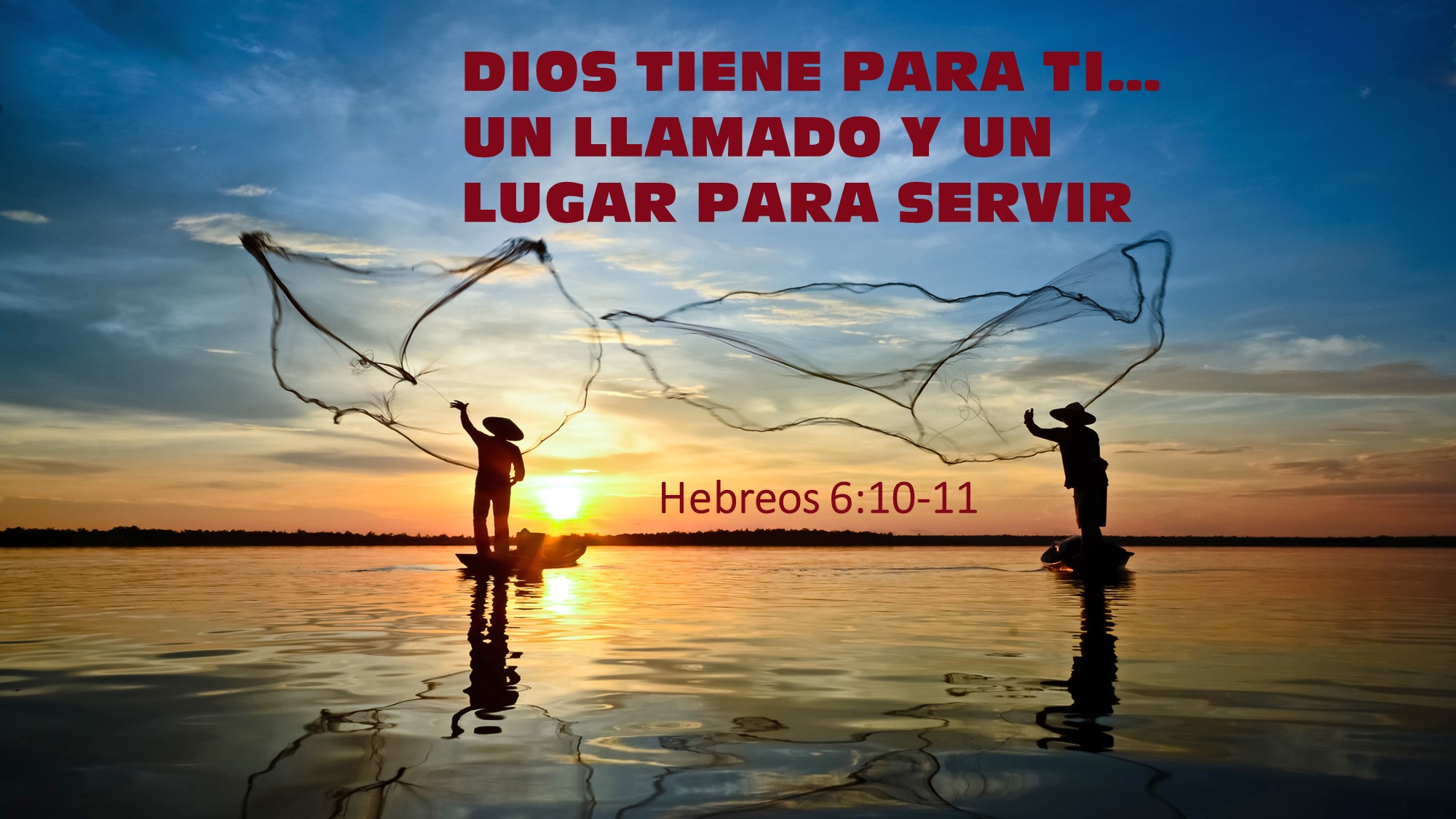